Barriers and facilitators of physical activity among Black and Minority Ethnic adults and older adults in the United Kingdom: A meta-ethnographic study
Janet Ige
Research Associate /Doctoral Researcher  in Public Health

Centre for Public Health and Wellbeing

University of the West of England
17th October 2018
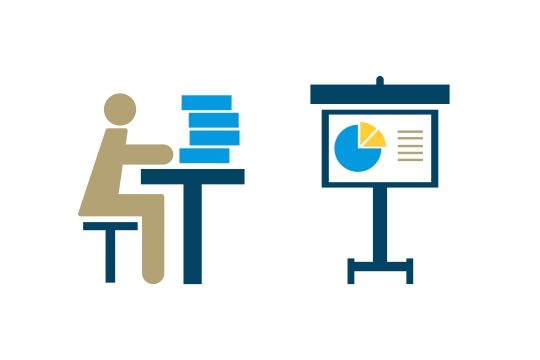 Aims, objectives and methods
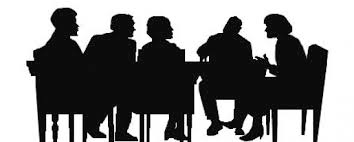 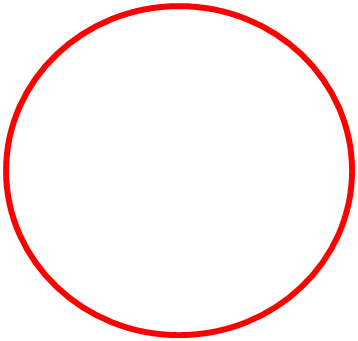 Review of barriers and opportunities for physical activity among of BME groups in the UK
Focus group discussion to explore the barriers and opportunities
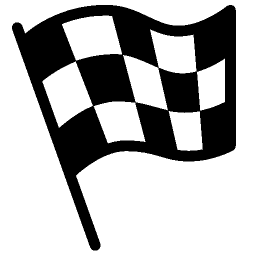 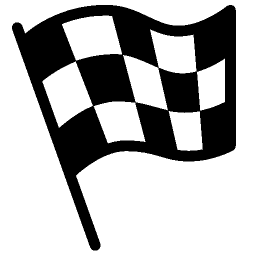 Project Start
Jan 2017
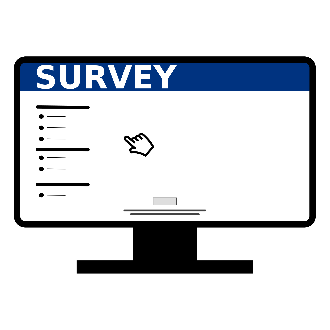 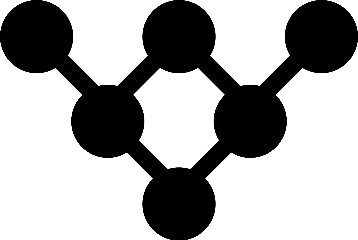 Survey to investigate the current state of physical activity among adults and older adults from Somali groups
Design of framework to promote engagement in physical activity among older adults
[Speaker Notes: To investigate the barriers and opportunities for physical activity among of BME adults and older adults in the UK.
To investigate the barriers and opportunities for physical activity among the Somali community aged 50 and above in Bristol
To develop an intervention (framework) to promote engagement in physical activity among older adults of minority ethnic groups]
Meta-ethnographic study
Structured systematic search for existing qualitative studies published between January 2007 and July 2017
Hand searching of reference list of publications was performed in addition to search conducted to identify grey literature
Data extraction and quality appraisal- CASP toolkit
718 studies were screened against inclusion criteria
Final selection of 10 studies were considered eligible for synthesis 
Findings synthesized using reciprocal translational analysis
[Speaker Notes: Critical appraisal conducted using the CASP checklist]
Findings
Nine out of ten studies included South Asian older adults- Bangladeshi, Pakistani, and Indians. 
One study included Afro Caribbean population
No study on older adults of African descent
 Three studies investigated physical activity among minority ethnic women
Five studies investigated knowledge and attitudes towards prevention and management of chronic conditions
[Speaker Notes: Chronic condictions- type II diabetes, CHD and osteoporosis 
6 key themes emerged from the synthesis
Studies were published between 2007 and 2015. 9 out of 10 studies were of moderate quality while the remaining one was deemed to be of low quality.]
Themes
Awareness of links between physical activity and health

“I said to myself, I'm not going to be physically incapacitated … I want to, as long as I live, I want to be independent and fit … and don't want to be dependent physically on anybody. I hate that”. 

(Sriskantharajah and Kia, 2006)
Themes
The role of health professionals

“He [health professional] just says … just do more exercise that's it … the doctors and the health advisors they don't give you the proper information. They don't push you … it would help … if [we] had people telling [us] how to do exercise”. 
(Sriskantharajah and Kia, 2006)
“There is encouragement if you had a problem to get over it but there is no encouragement if you haven’t had a problem not to get a problem” 
(Horne et al., 2010)
Themes
Cultural barriers and social responsibilities

“They will say look how funny he looks, the old man has already married off his children and now he is riding bicycles and running. Even though some people have a desire to either swim or ride a bicycle they abort the idea due to fear of public scandal”
(Grace et al., 2008)
“It wasn’t my people…when I looked around all I could see is white faces, I was the only black one”
(Hartley and Yeowell, 2014)
Themes
Suitable place for physical activity

“Some women like, but myself I feel shame. I don't want to go swimming because man’s sitting down watching women …, I don't like it at all.” 
(Sriskantharajah and Kia, 2006)
[Speaker Notes: Others- religion and religious fatalism
Practical challenges

Variablity in weather conditions; Lack of time (Daar et al., 2008)
Constrained by not being able to speak English (Sriskantharajah and Kia, 2006)
Inability to speak English (Khanam and Costarelli, 2007)
Structural and practical challenges to healthy lifestyles; Health and English literacy  (Grace et al., 2008)
Exercise seen as part of job (Victor, 2014)]
Next steps
Findings highlights significant gap on the experiences of African adults and older adults
Black Africans have higher risk of stroke, hypertension and obesity compared to any other ethnic group
African/ Afro-Caribbean people aged 65 and above have the  lowest level of physical activity and the poorest health status compared to other groups 
Clear argument to conduct further research to investigate physical activity patterns among the African population in the UK.
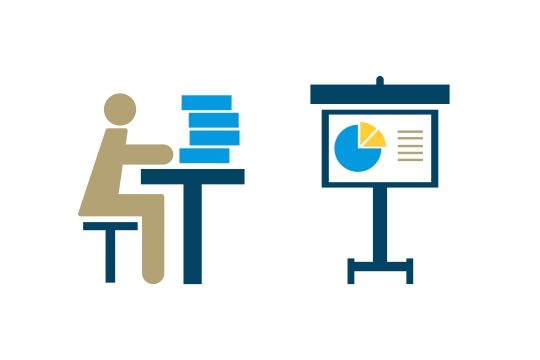 PROJECT ACTIVITY TIMELINE
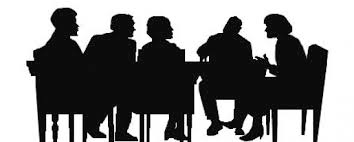 Review of barriers and opportunities for physical activity among of BME
Focus group discussion to explore the barriers and opportunities
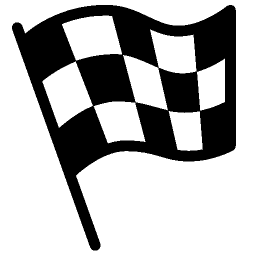 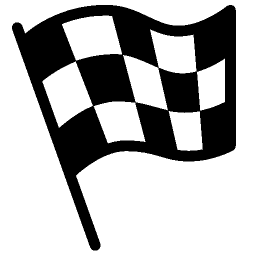 Project Start
Jan 2017
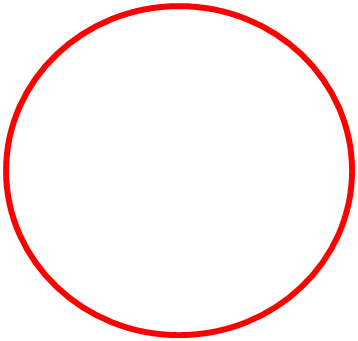 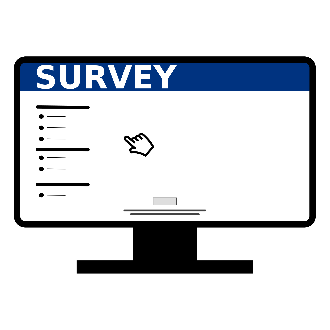 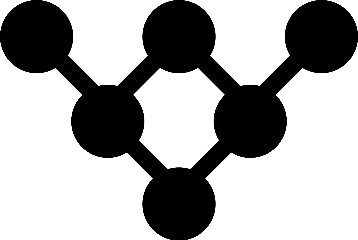 Survey to investigate the current state of physical activity among adults and older adults from Somali groups
Design of framework to promote engagement in physical activity among older adults
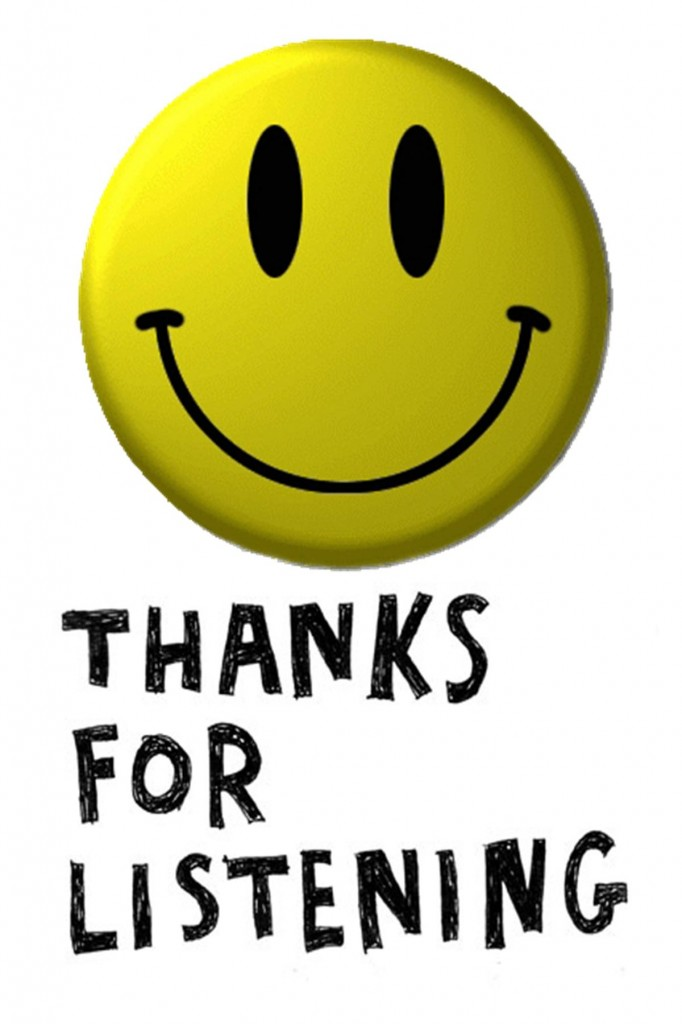 Thanks to
Dr Paul Pilkington
Professor Selena Gray
Professor Jane Powell
Janet.Ige@uwe.ac.uk